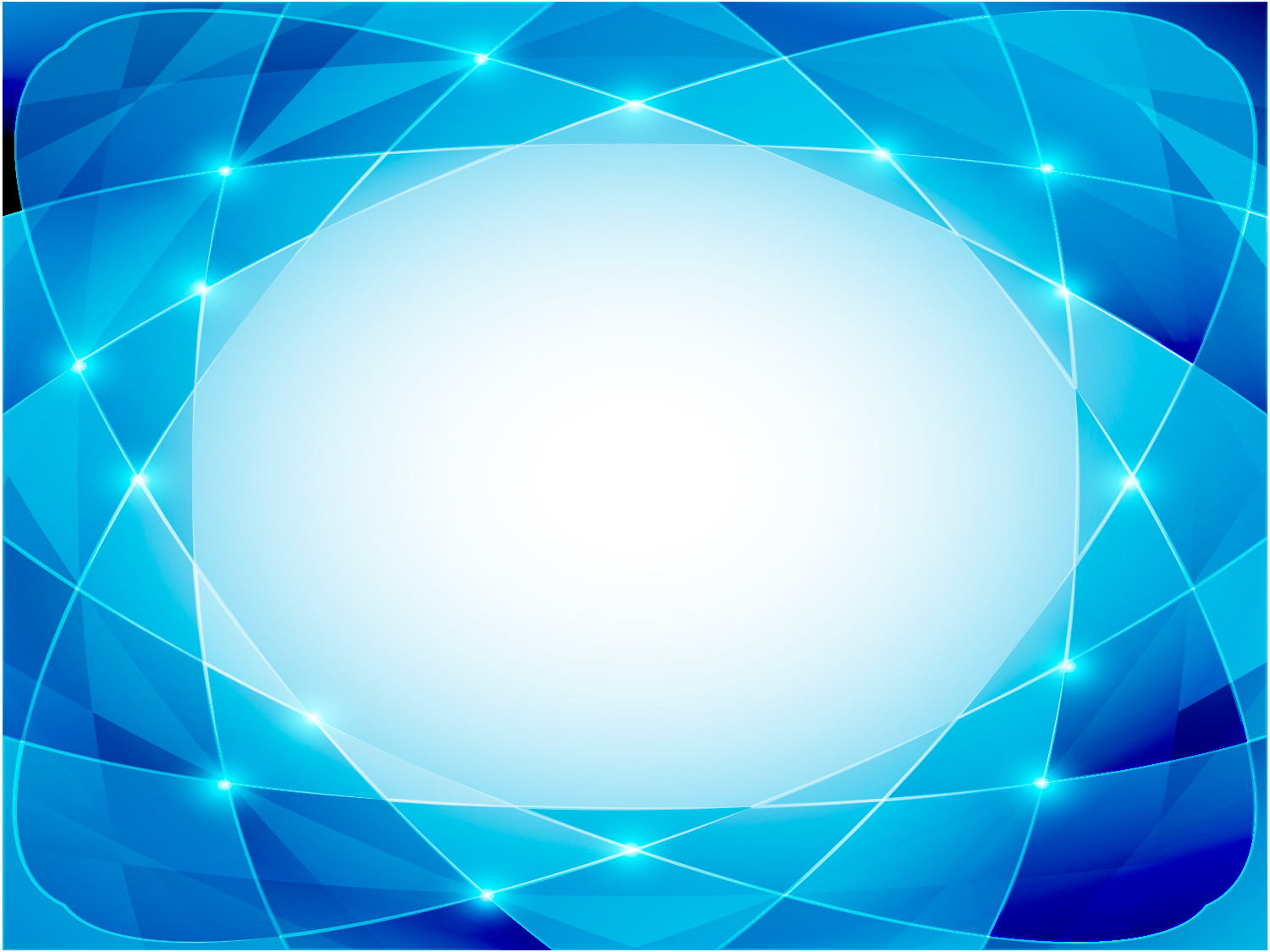 «Вивчення 
фотокаталітичних
властивостей оксидів
перехідних металів»
учениця 10-Б класу
Харківської гімназії №144
Баришева Анастасія
Науковий керівник:
Севастьян О.Ю.
Харків  2017
Проблема забруднення води
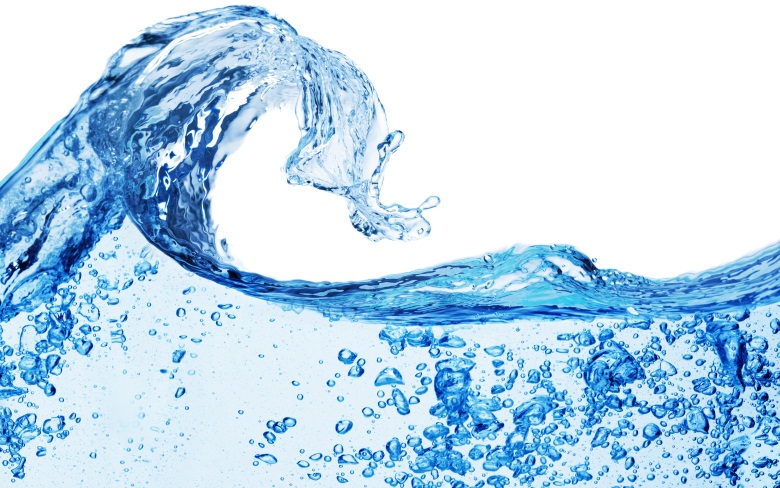 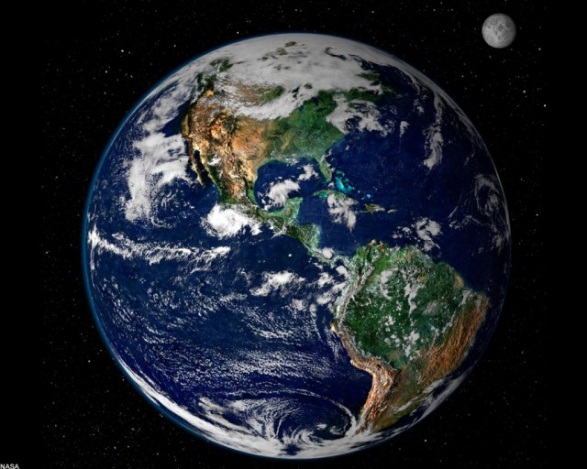 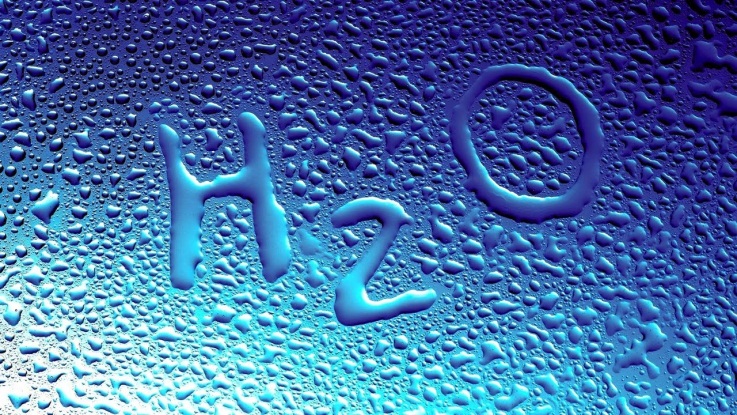 Гідросфера
Якісні зміни
Кількісні зміни
Забруднення води
Фізичне
Хімічне
Біологічне
Теплове
Фізичне забруднення води
Фізичні забруднювачі: 
Накопичення нерозчинних домішок, таких як пісок, глина, мул;
змивання дощовими водами з полів;
надходження суспензій з підприємств;
потрапляння пилу з вітром.
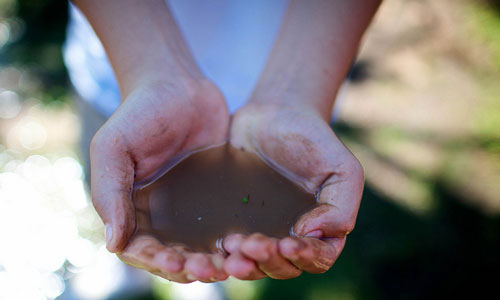 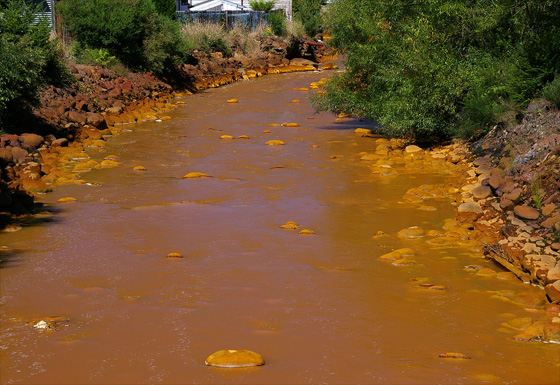 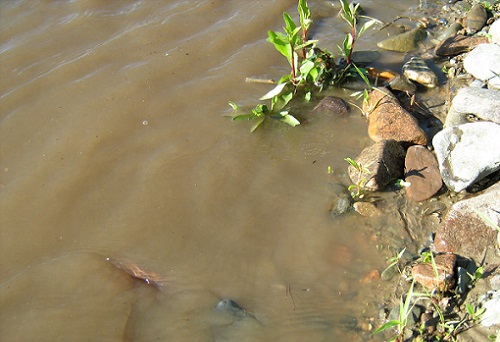 Хімічне забруднення води
Нафтопродукти
Кислоти
Поверхнево-активні речовини (ПАВ)
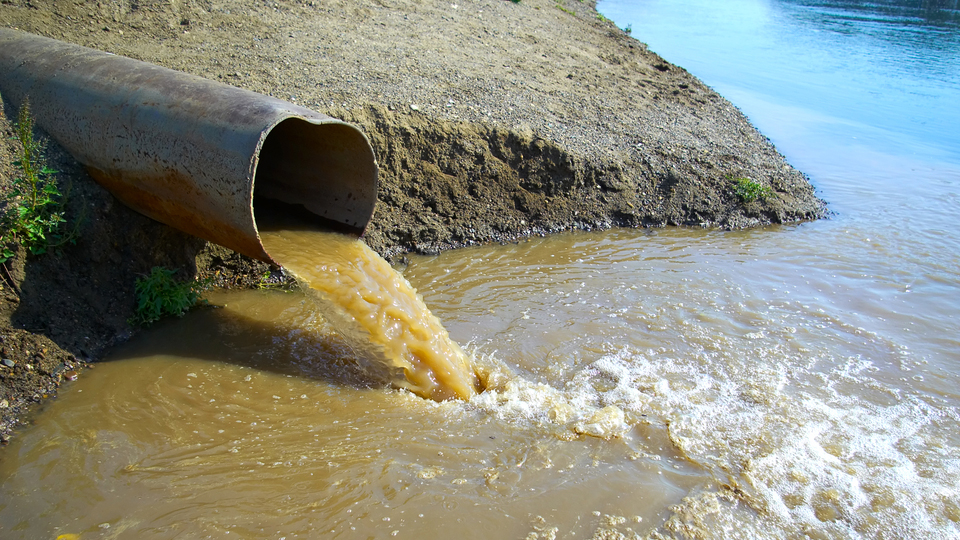 Пестициди
Нафта
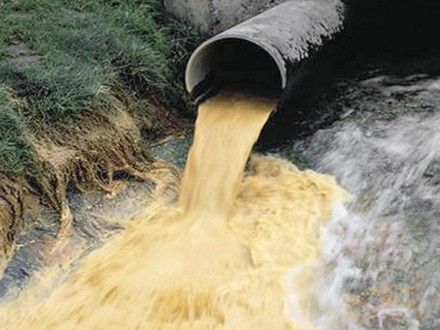 Луги
Мінеральні солі
Миючі засоби
Хімічні забруднювачі:
хімічні, нафтопереробні й целюлозно-паперові комбінати;
великі тваринницькі комплекси;
гірничорудна промисловість.
Біологічне забруднення води
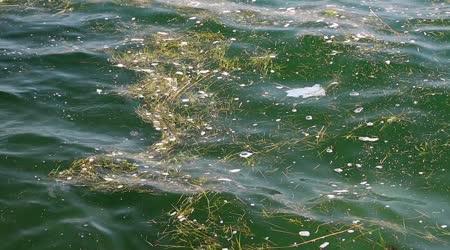 Біологічні забруднювачі:
комунально-побутові стоки;
стоки цукрових заводів;
стоки м’ясокомбінатів;
стоки підприємств з обробки шкір;
стоки деревообробних комбінатів.
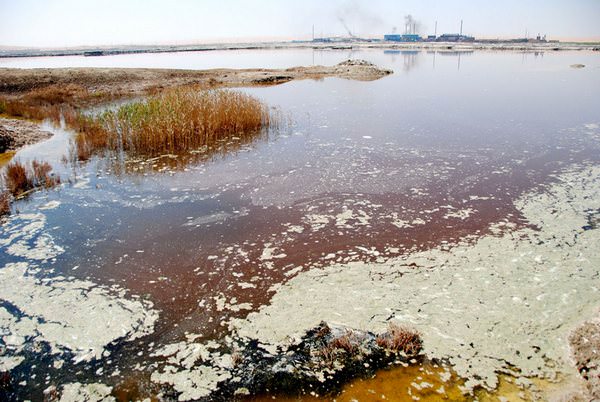 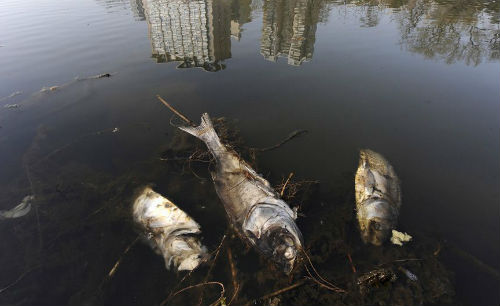 Теплове забруднення води
Теплові забруднювачі:
ТЕС;
АЕС;
інші енергетичні об’єкти.
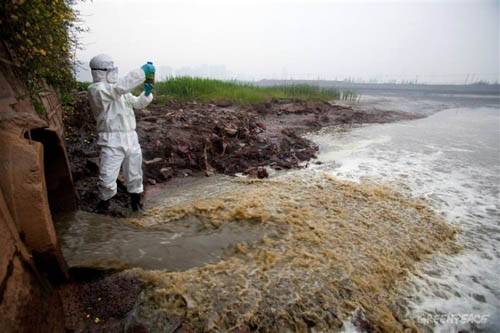 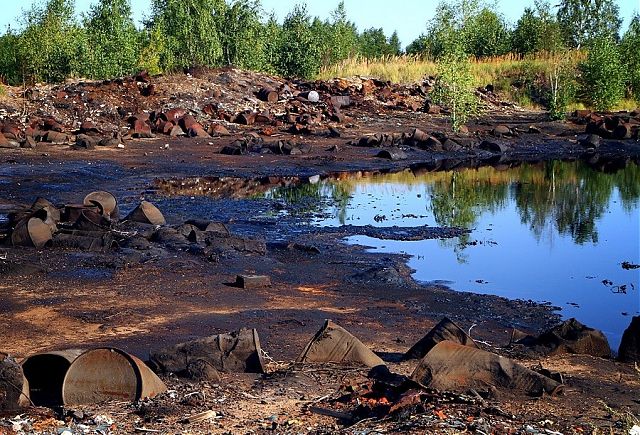 Методи очищення води
Методи очищення води
Хімічний метод
Механічний метод
Біохімічний метод
Недоліки:
велика ресурсозатратність;
велика енегозатратність; 
довготривалість;
нездатність повністю очистити воду від органічних забруднювачів.
Відстій стічних вод у спеціальних відстійниках.
Збір нафтопродуктів, інших нерозчинних у воді рідин.
Фільтрація.
Аеробна біохімічна очистка.
Обробка мулом.
!!!
Реакції нейтралізації.
Окисно-відновні реакції.
ФОТОКАТАЛІТИЧНИЙ МЕТОД!!!
Фотокаталіз
Сонячне світло
Ультрафіолет
Органічні забруднювачі
Поверхня титан діоксиду
Механізм протікання 
фотокаталітичних реакцій
Електрон здатен реагувати з киснем, в результаті чого можуть утворюватися такі потужні окисники як O- і OH-радикал.
УФ-світло
Дірка реагує або з водою (якщо реакція відбувається у водному середовищі)
або з будь-якою адсорбційною сполу-кою, яка адсорбується на поверхні.
Фотокаталізатори
Швидкість фотокаталітичного процесу залежить від:
хімічного складу фотокаталізатора;
питомої поверхні каталізатора 
інших параметрів системи, які визначаються кристалічною структурою, методом синтезу та наступною обробкою фотокаталізатора.
ПРИКЛАДИ ФОТОКАТАЛІЗАТОРІВ: 
TiO2, Bi3WO6, NiTiO, ZnO, SnO2, WO3, Fe2O3, CdS, ZnS, ZrO2
Необхідне обладнання
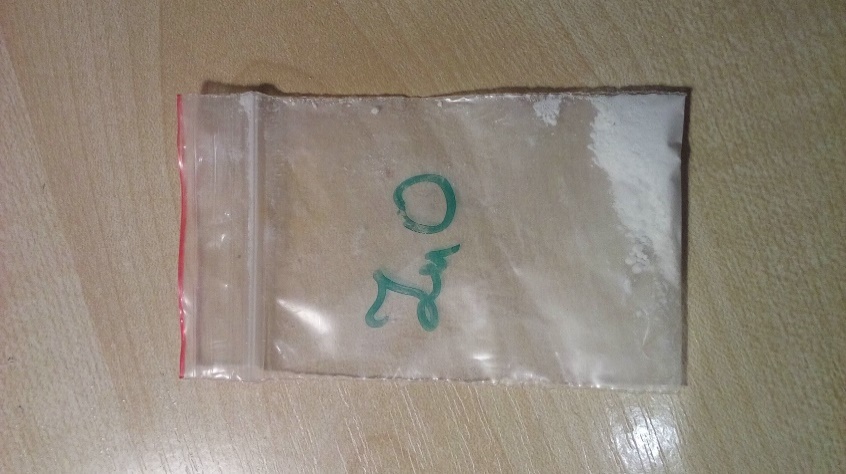 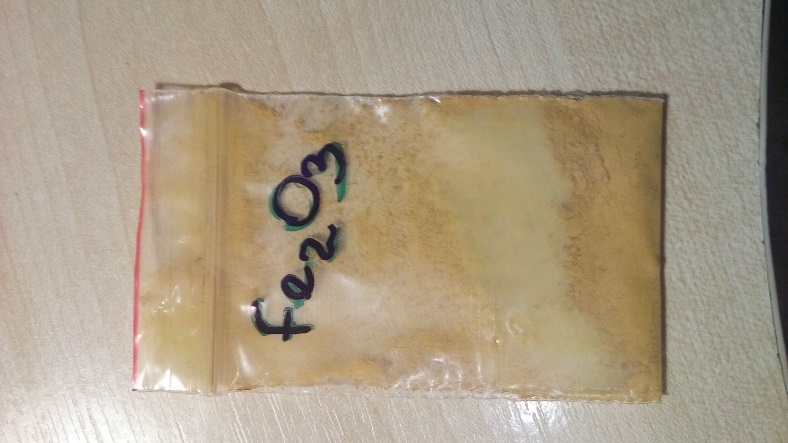 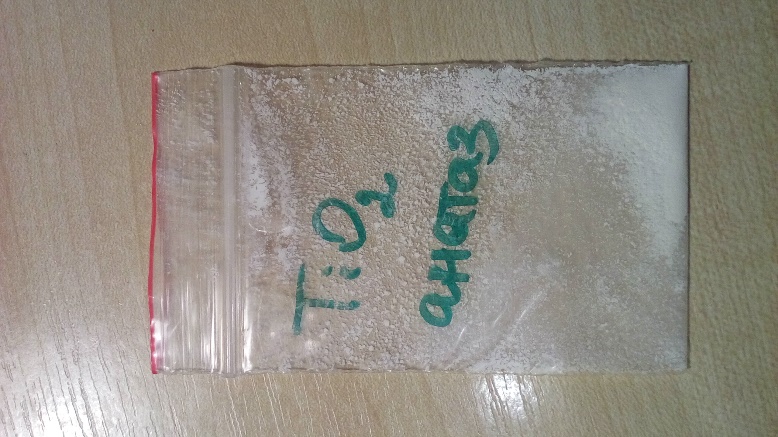 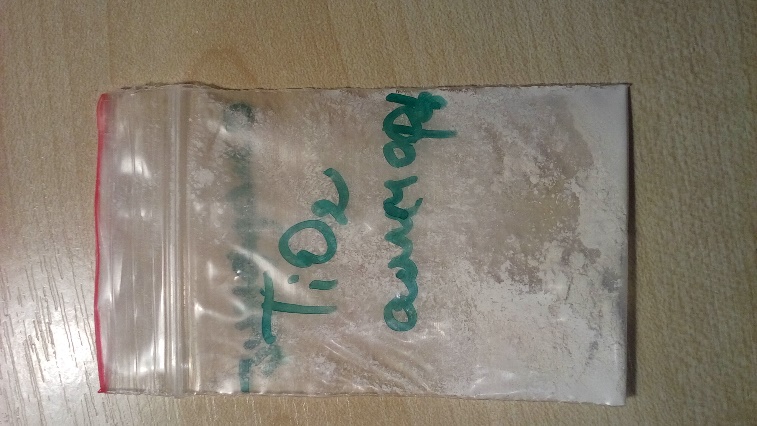 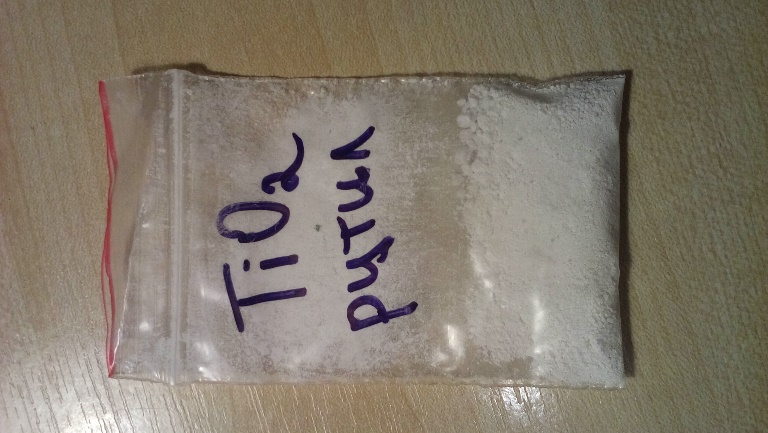 Титан діоксид 
(анатаз)
Титан діоксид 
(аморфний)
Титан діоксид 
(рутил)
Ферум(III)оксид
Цинк(II)оксид
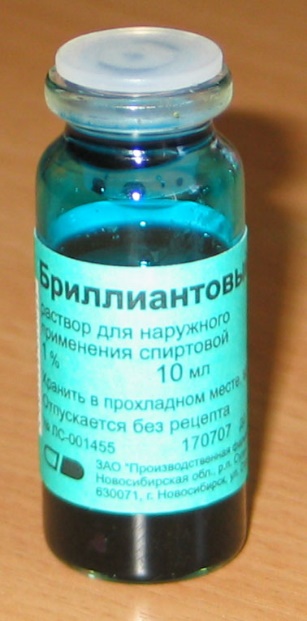 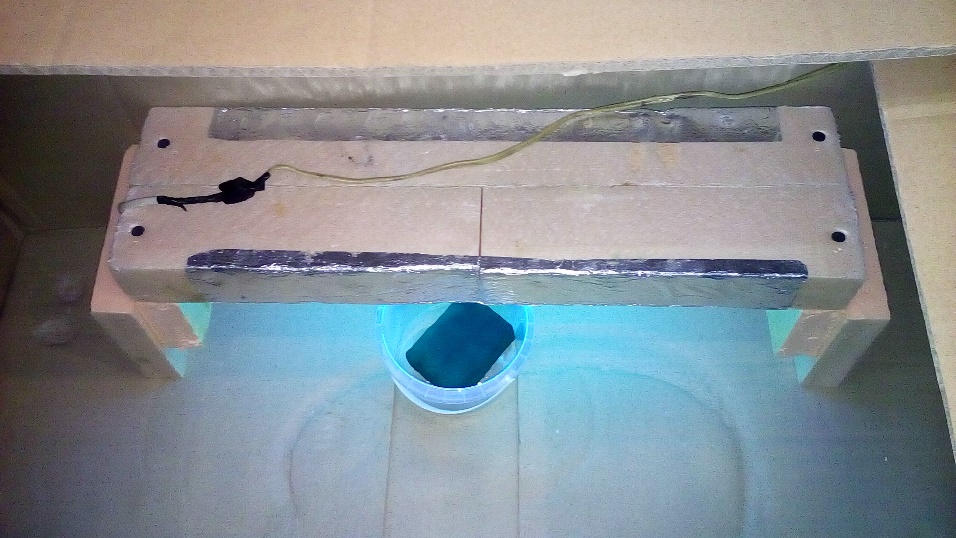 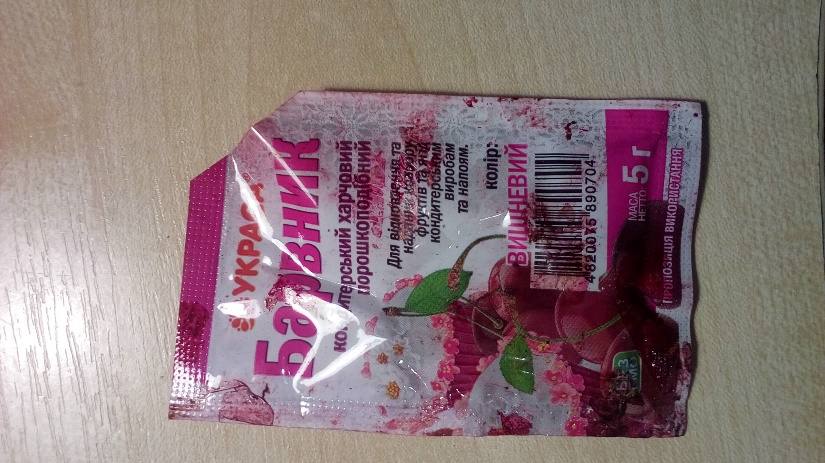 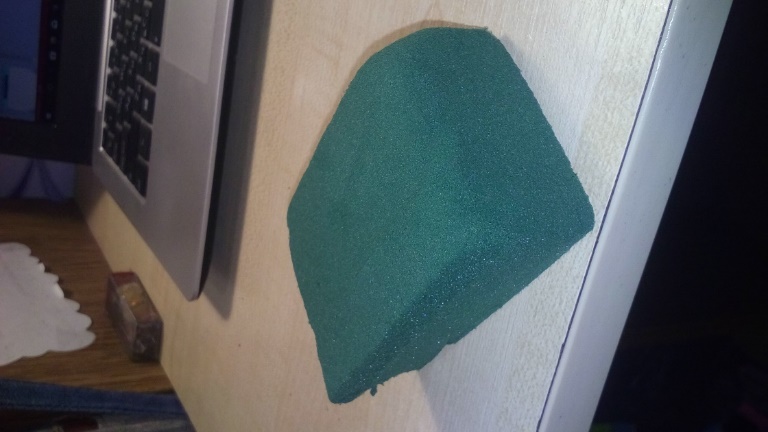 Піафлора
Діамантовий 
зелений
Харчовий 
барвник
Ультрафіолетова лампа
Експеримент
Вода (1800 мл)
900 мл H2O +
0,5 мл діамантового зеленого
900 мл H2O +
2 г харчового барвника
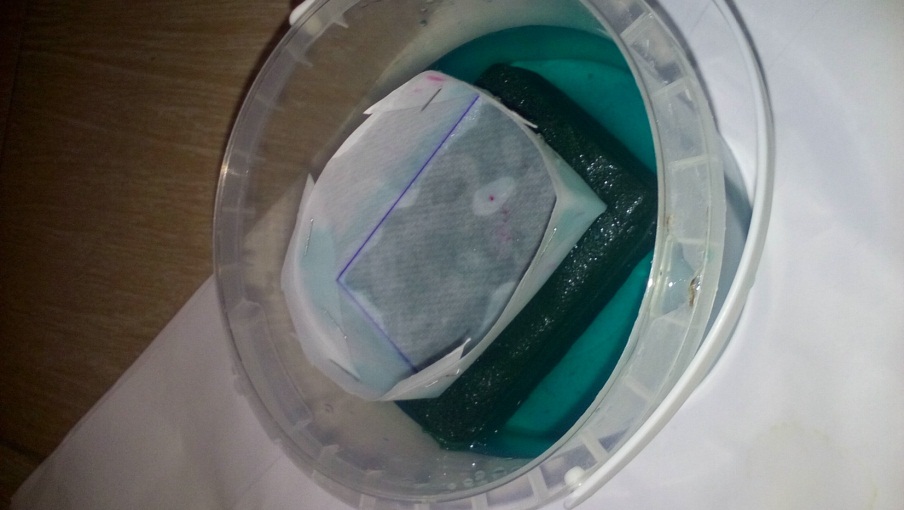 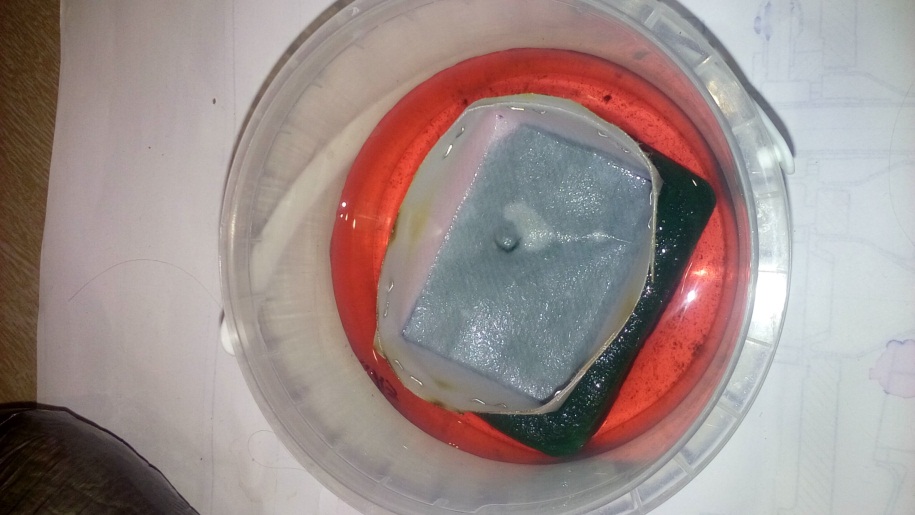 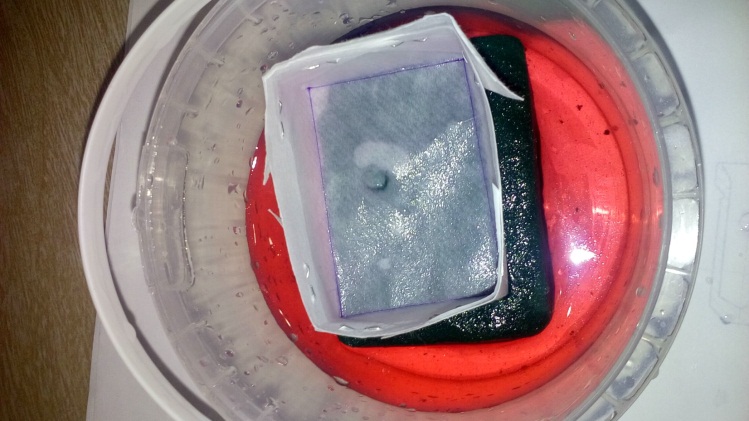 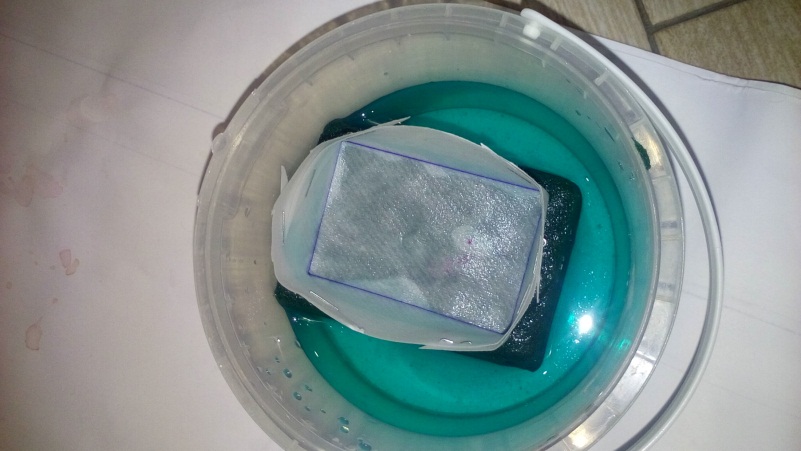 Діамантовий зелений
№2
№3
№4
№5
№6
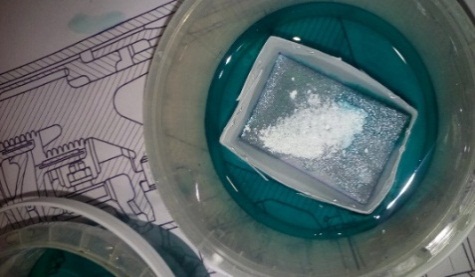 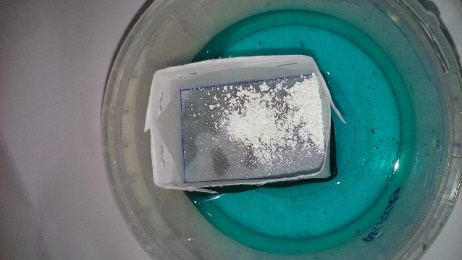 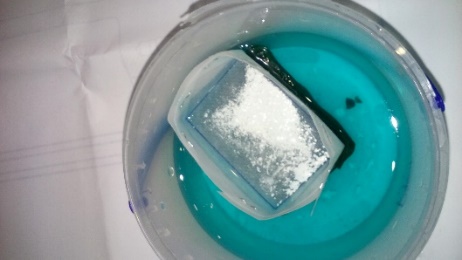 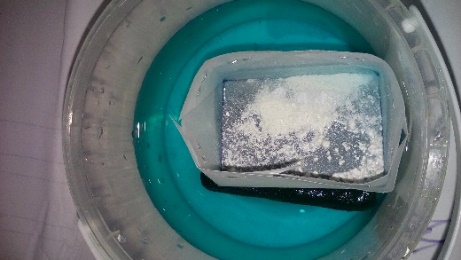 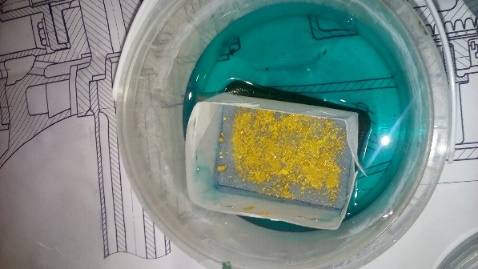 0 годин
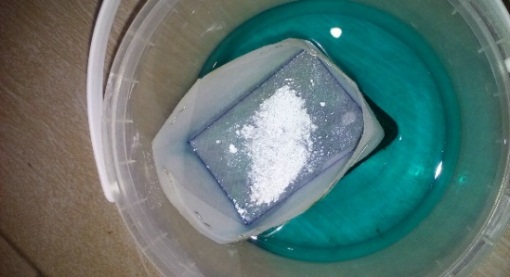 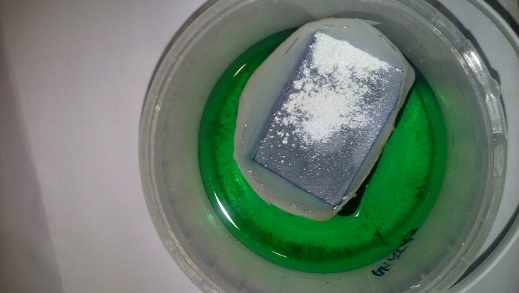 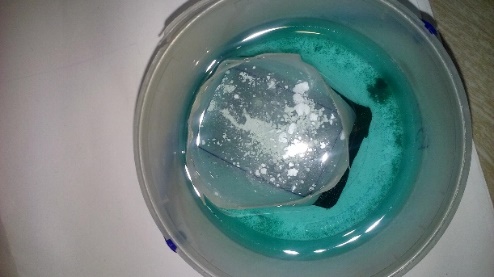 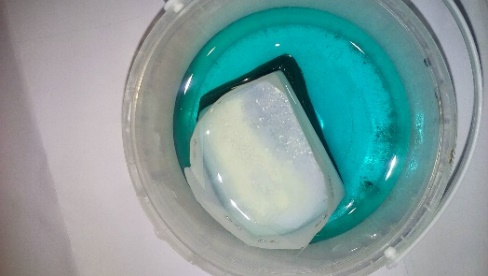 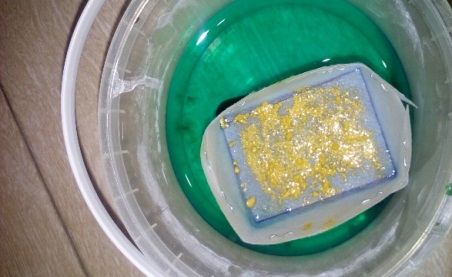 5 годин
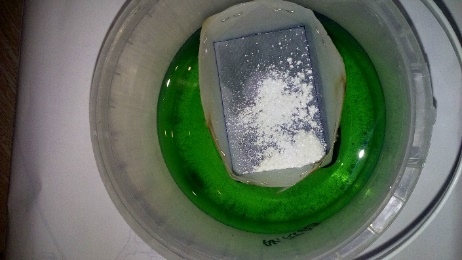 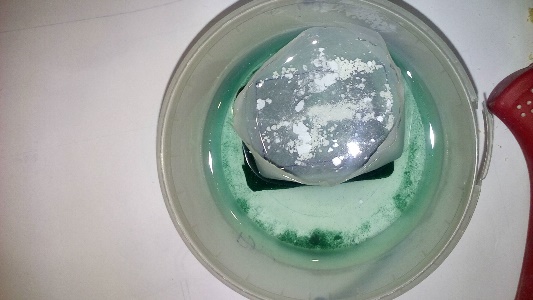 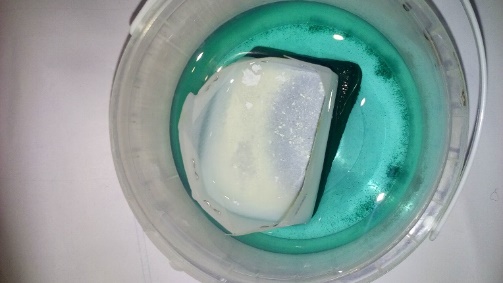 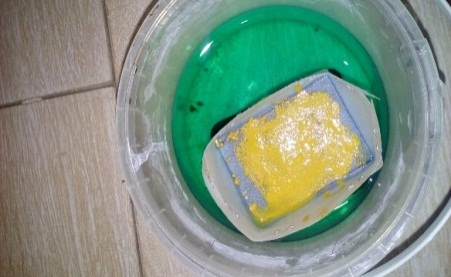 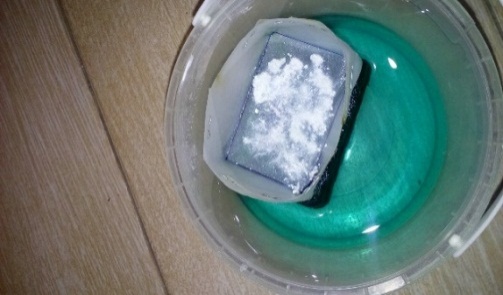 13 годин
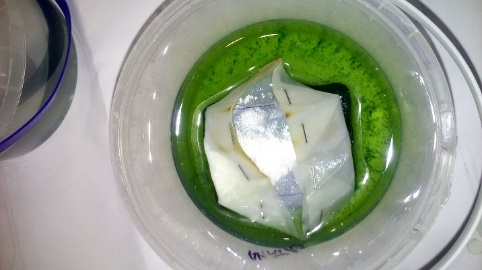 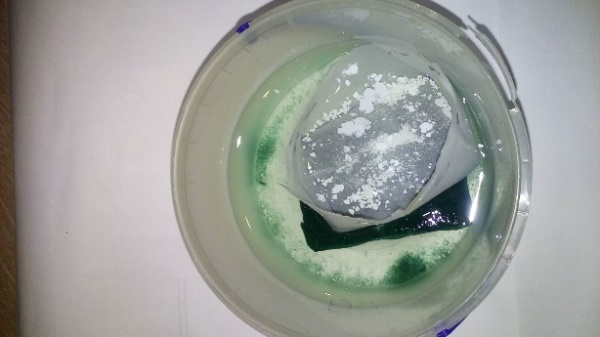 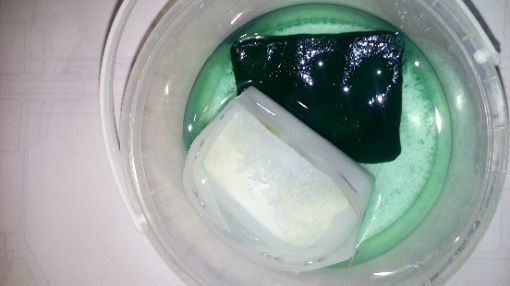 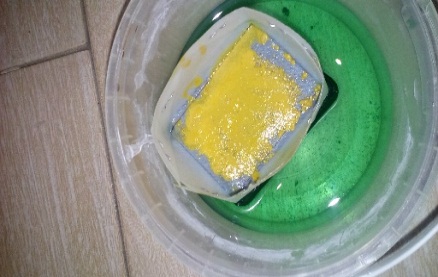 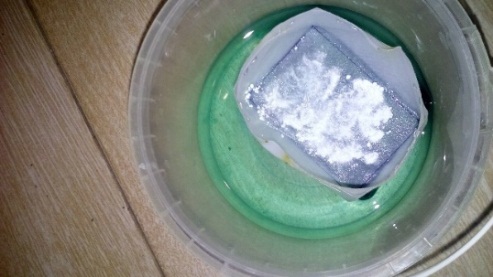 29 годин
Харчовий барвник
№2
№3
№4
№5
№6
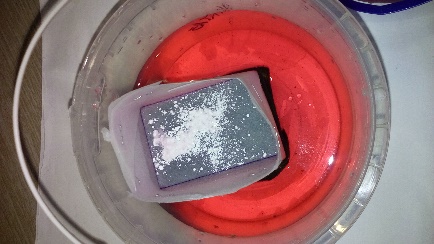 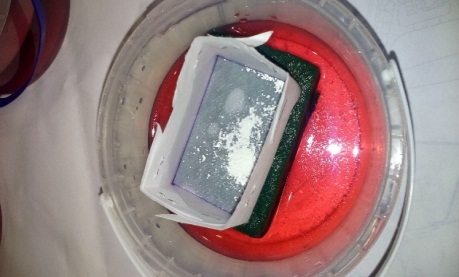 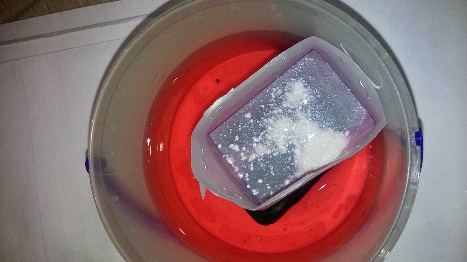 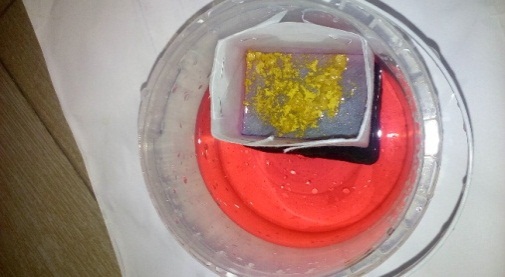 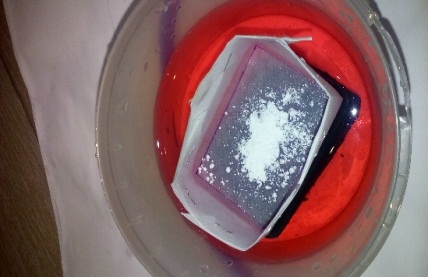 0 годин
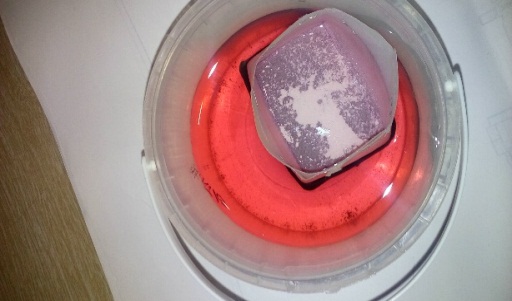 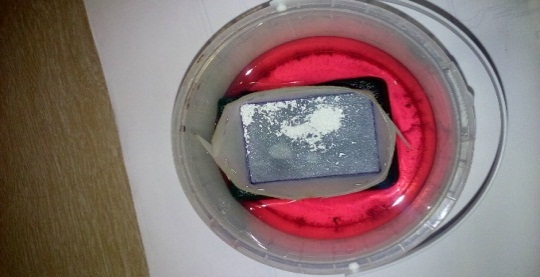 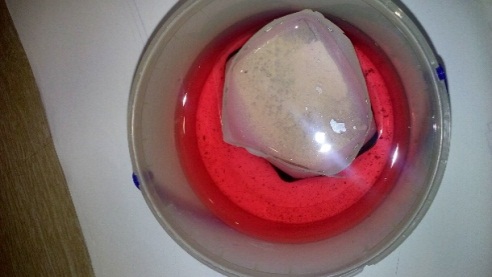 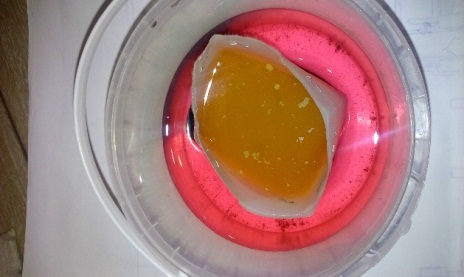 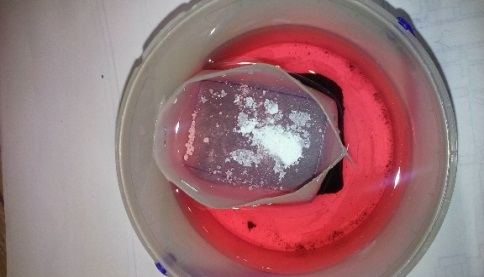 5 годин
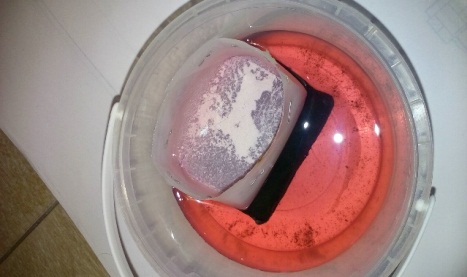 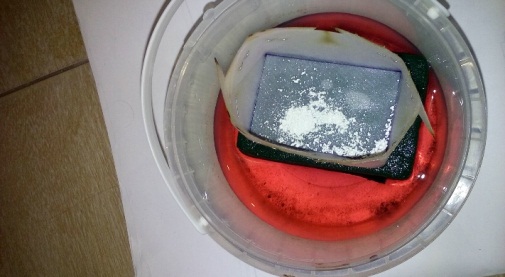 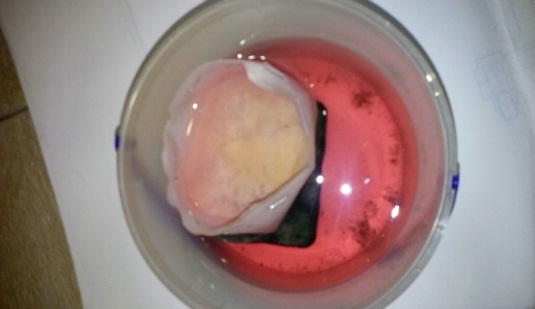 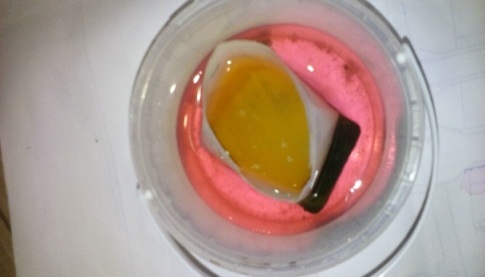 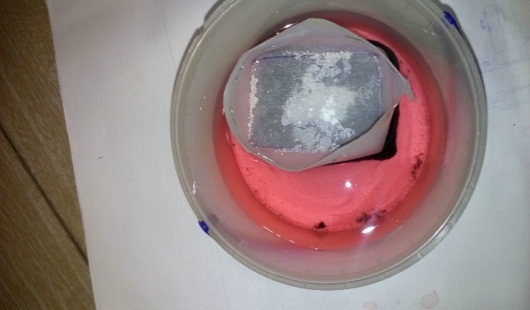 13 годин
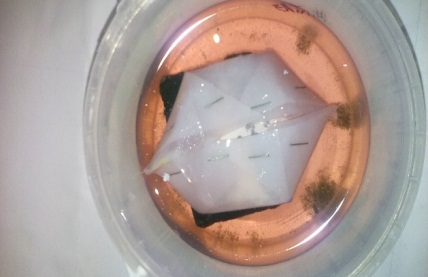 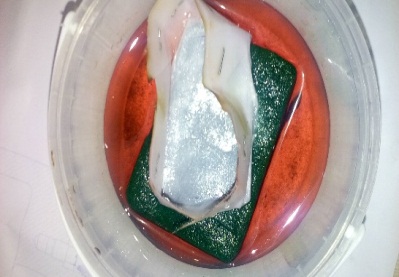 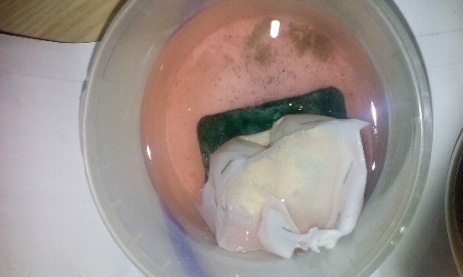 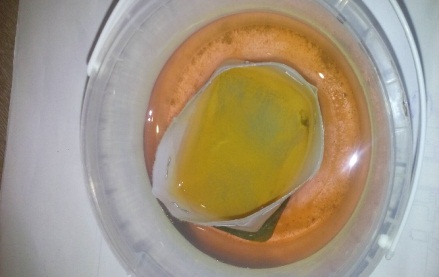 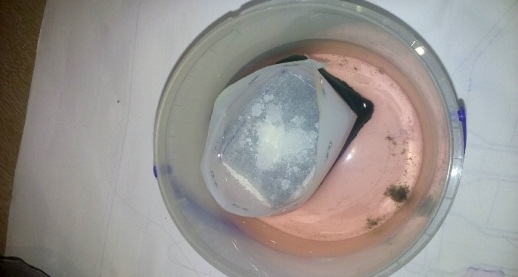 29 годин
Залежність кольору розчинів діамантового 
                                                                зеленого від
                                                                                   часу
RGB
t, хв
RGB
RGB
1 фаза
2 фаза
t, хв
Залежність кольору розчинів харчового
                                                                  барвнику від
                                                                                   часу
RGB
t, хв
1 фаза
2 фаза
RGB
RGB
t, хв
Висновки
Розглянуто процес фотокаталізу та механізм дії фотокаталізаторів, їх параметри;
Експериментально досліджена фотокаталітична активність оксидів перехідних металів та проведено їх порівняння.
Серед досліджуваних фотокаталізаторів виявлені оптимальні, такі як титан діоксид з модифікацією рутил і ZnO.
Підтверджена перспективність проектування систем з використанням фотокаталітичного методу для очищення води від органічних забруднювачів для технічного використання.
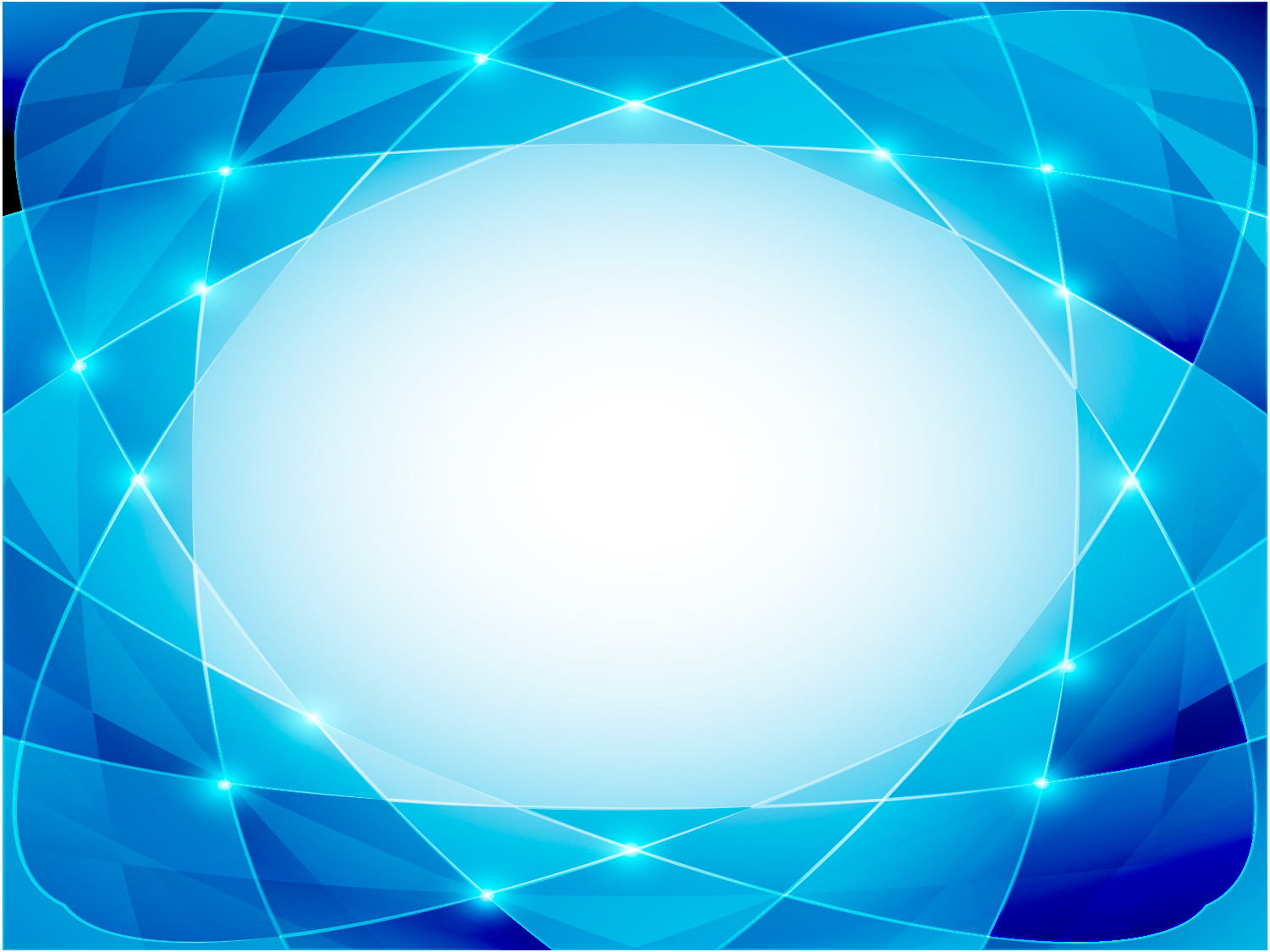 Дякую за увагу!!!
RGB
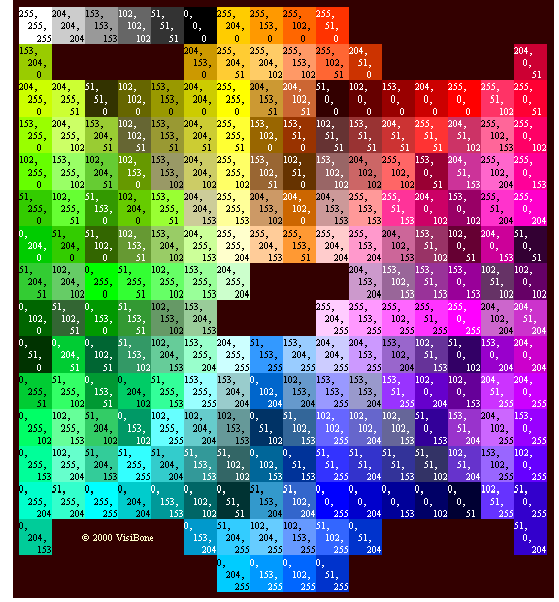 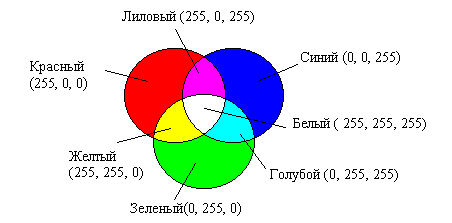